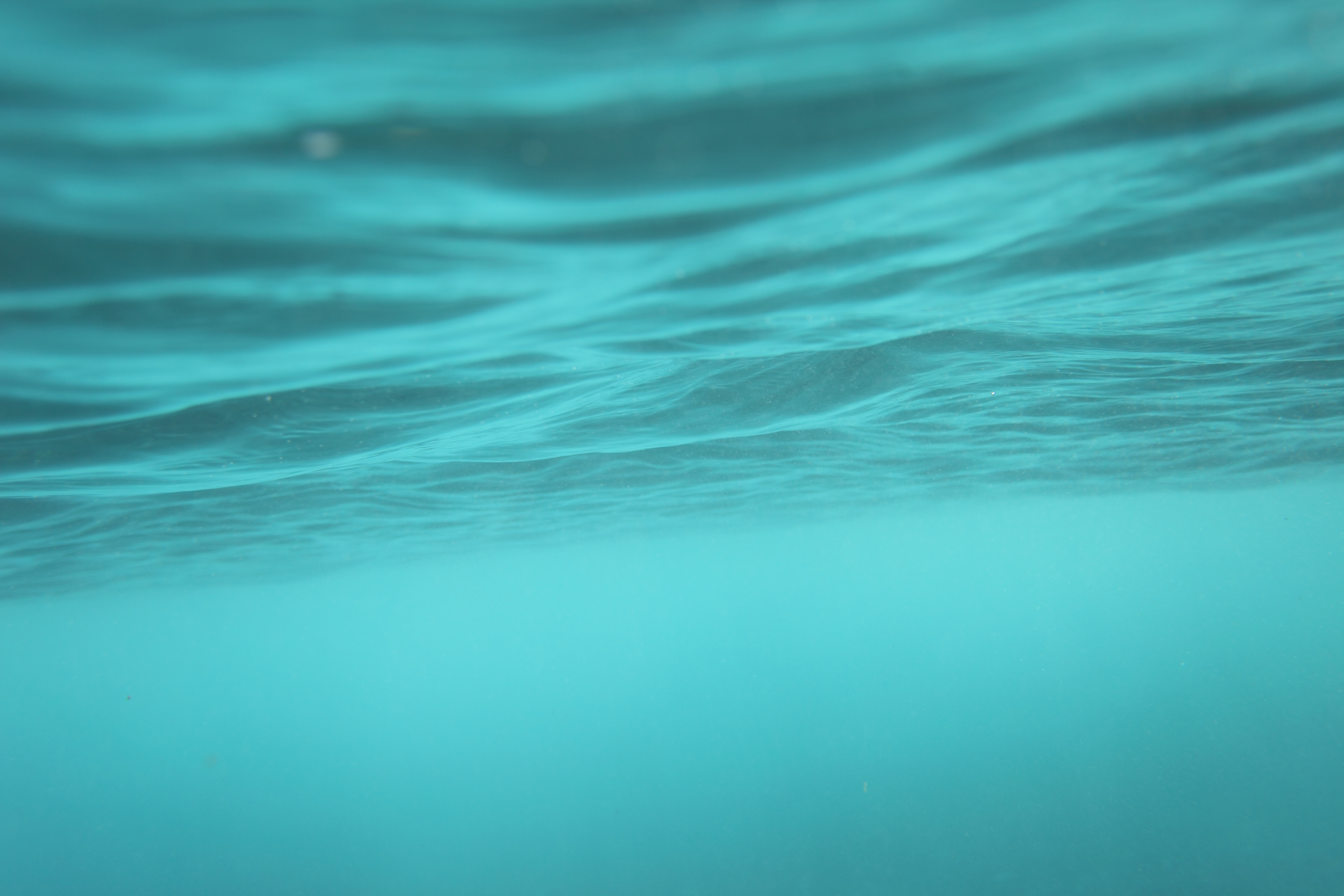 Predictive Prophecy
Introduction
What is a prophet?
“Now therefore, restore the man’s wife; for he is a prophet, and he will pray for you and you shall live. But if you do not restore her, know that you shall surely die, you and all who are yours.” (Gen. 20:7 – God speaking to Abimelech in a dream)
‌This is the first usage of the term “prophet” in the Bible
Introduction
A prophet is a spokesman for God
“So the Lord said to Moses: “See, I have made you as God to Pharaoh, and Aaron your brother shall be your prophet.” (Ex. 7:1)
Introduction
A prophet is a spokesman for God
“14 So the anger of the Lord was kindled against Moses, and He said: “Is not Aaron the Levite your brother? I know that he can speak well. And look, he is also coming out to meet you. When he sees you, he will be glad in his heart. 15 Now you shall speak to him and put the words in his mouth. And I will be with your mouth and with his mouth, and I will teach you what you shall do. 16 So he shall be your spokesman to the people. And he himself shall be as a mouth for you, and you shall be to him as God.” (Ex. 4:14-16)
Introduction
What is a prophecy?
A prophecy is the message given by God
‌“A lion has roared! Who will not fear? The Lord God has spoken! Who can but prophesy?” (Amos 3:8; cf. Jer. 1:4-9)
‌Two major types of prophecy
‌Forth-telling which is speaking God’s Word to His people in the present typically with a call to repentance or faithfulness (cf. Isa. 1)
‌Foretelling which is speaking God’s Word about some future event also referred to as predictive prophecy
Introduction
The Bible has many prophecies about events, people, places, and things that took place in the near and distant future
Most of these prophecies have come to pass which serve as powerful evidence for the inspiration of the Bible (2 Tim. 3:16-17; 2 Pt. 1:20-21)
We cannot accurately predict the weather on the present day let alone what will happen hundreds or thousands of years in the future
‌The God that declares the end from the beginning can, though (Isa. 46:10)!
Introduction
‌There are many predictive prophecies in the Bible which are verified by secular history‌
The Prophecy of Cyrus (Isa. 44:28-45:13; 2 Chr. 36:22-23; Ezra 1)‌
Cyrus was called by name by Isaiah almost 150 years before he was born and almost 200 years before Cyrus conquered Babylon in 539 B.C.
“During excavations (1879–82) at Babylon, archaeologist Hormuzd Rassam discovered a clay barrel inscription on which Cyrus told of taking the city and of his resulting policies. Isaiah and Chronicles reflect the content of the Cyrus Cylinder, which says that captured peoples were allowed to return home and build sanctuaries to their own gods.”
(Elwell, Walter A., and Barry J. Beitzel. “Cyrus the Great.” Baker encyclopedia of the Bible 1988: 565. Print.)
Introduction
‌There are many predictive prophecies in the Bible which are verified by secular history‌
The Destruction of Jerusalem (Mt. 24:1-35; Mk. 13:1-31; Lk. 21:5-33)‌
“However, one cannot but wonder at the accuracy of this period thereto relating; for the same month and day were now observed, as I said before, wherein the holy house was burnt formerly by the Babylonians. Now the number of years that passed from its first foundation, which was laid by king Solomon, till this its destruction, which happened in the second year [A.D. 70 TAT] of the reign of Vespasian [reigned from A.D. 69-79 TAT]…”
(Josephus, Flavius, and William Whiston. The Works of Josephus: Complete and Unabridged. Peabody: Hendrickson, 1987. Print.)
Predictive Prophecy
The Judgment of Tyre (Ezek. 26)
Source Material
A good portion of the following material on the judgment of Tyre was sourced and/or adapted from Apologetics Press
https://apologeticspress.org/tyre-in-prophecy-1790/
https://apologeticspress.org/video/the-prophecy-of-tyre-or-proof-for-god-5826/
The Judgment of Tyre (Ezek. 26)
A key element in predictive prophecy is the time in which it was made
‌Ezekiel stated in Ezek. 1:2 that the Word of the LORD came to him in the fifth year of King Jehoiachin’s captivity
‌King Jehoiachin’s captivity is almost unanimously accepted as 597 B.C. making Ezekiel’s prophecies to begin in 592 B.C.
‌In Ezek. 26:1, we learn that it is the eleventh year (after 597 B.C.) making the date of this prophecy 586 B.C.
The Judgment of Tyre (Ezek. 26)
The prophecy recorded in Ezekiel 26 is regarding the city of Tyre (Ezek. 26:2-3)
‌Additional prophecies and references regarding Tyre are recorded in Ezek. 27-29, Isa. 23, and other places in Scripture
Some History and Facts About the City of Tyre
‌Tyre was built by the Phoenicians and was located on the eastern shore of the Mediterranean Sea‌
Based upon information provided by the historian Herodotus, the city existed at least back to 2,700 B.C.
‌It was a wealthy trading city‌
Tyre was a great source for the building supplies of the temple in the reigns of King David and Solomon (cf. 2 Sam. 5:11; 1 Kgs. 5:1-18)‌
The Tyrians were adept at navigating the sea (cf. 2 Chr. 8:18)
Some History and Facts About the City of Tyre
Less than a mile off the eastern shore of the Mediterranean Sea there was an island on which the original Tyre was founded‌
Mainland Tyre would later be founded which was named “Old Tyre” by the Greeks‌
The island city was protected by many natural helps including the waves and deepness of the Mediterranean sea
‌This gave rise to the idea that it was impregnable and was often used as a refuge in time of conflict for the Tyrians
The Spiritual Condition of Tyre
Prideful (Ezek. 28:1-5)‌
Materialistic (Ezek. 28:16-18)‌
They gloried over the judgment of Jerusalem (Ezek. 26:2)
‌Slave trade was very profitable for the Tyrians such that they took those of Judah and sold them as slaves to the Greeks (Joel 3:4-6)‌
This made them ripe for destruction
The Prophecy Regarding the Judgment of Tyre (Ezek. 26)
Many nations would come against Tyre (Ezek. 26:3)‌
The walls would be destroyed, the towers broken, and she would be made like the top of a rock (Ezek. 26:4)‌
Tyre would be a place for spreading nets in the midst of the sea and plunder for nations (Ezek. 26:5)
‌Her residents in the villages and fields would be killed (Ezek. 26:6)‌
Nebuchadnezzar, king of Babylon, would come with an army against the Tyrians and besiege their city (Ezek 26:7-11)
The Prophecy Regarding the Judgment of Tyre (Ezek. 26)
The city would be broken down, the stones, timber, and soil would be thrown into the water (Ezek. 26:12)‌
It would be a place for spreading of nets and would never be rebuilt (Ezek. 26:14)‌
The deep would be upon them and great waters would cover the city (Ezek. 26:19)‌
Tyre would never be found again (Ezek. 26:21)
‌Prophecy Fulfilled
Nebuchadnezzar did besiege the mainland city within months of Ezekiel’s prophecy
‌The besieging took thirteen years according to the Jewish historian, Josephus‌
The island city remained largely unaffected and likely ended in a surrender without conflict to it‌
Sixteen years after the initial prophecy (570 B.C.), Ezekiel confirmed Nebuchadnezzar besieged the city but that he did not completely destroy Tyre (Ezek. 29:17-18)
‌This fulfilled the part of the prophecy found in Ezek. 26:7-11
‌Prophecy Fulfilled
After Nebuchadnezzar’s attack, many other nations came upon Tyre‌
The Tyrians were greatly depressed‌
Tyre became part of the Persian empire in 538 B.C.
‌In 392 B.C., a war which arose between the Persians and Evagorus of Cyprus resulted in the king of Egypt taking Tyre by assault‌
Sixty years later in 332 B.C., Alexander the Great besieged Tyre and decimated it
‌Prophecy Fulfilled
After Nebuchadnezzar’s attack, many other nations came upon Tyre‌
After this defeat, Ptolemy of Egypt conquered and subjugated Tyre‌
Atigonus of Syria besieged Tyre for 15 months around 315 B.C. and captured it‌
Babylon, Syria, Egypt, Rome, Greece, Armenia, and Persia are just some of the “many nations” which contributed to Tyre’s destruction‌
This fulfilled the part of the prophecy found in Ezek. 26:3
‌Prophecy Fulfilled
Alexander the Great’s attack on Tyre
‌Alexander wished to make a personal sacrifice in the temple of Heracles on the island city of Tyre which the Tyrians refused‌
This prompted Alexander’s plan to besiege and conquer the city
‌His strategy was to demolish “Old Tyre” and to use the rubble to create a land bridge or causeway to the island city‌
Alexander’s strategy caught the Tyrians by surprise, yet Ezekiel’s prophecy indicated that such would occur‌
‌Prophecy Fulfilled
Alexander the Great’s attack on Tyre
The Tyrians fought hard against Alexander and his men but eventually the land bridge was completed and the city and inhabitants either destroyed or sold into slavery‌
This fulfilled the part of the prophecy found in Ezek. 26:12
The remainder of the prophecy was also fulfilled as shown in the following video
‌Prophecy Fulfilled
“Mathematician and astronomer Peter Stoner calculated the odds of all these prophecies being fulfilled as 1 in 75,000,000.” (Powell, Doug. Holman QuickSource Guide to Christian Apologetics. Nashville, TN: Holman Reference, 2006. Print.)‌
Odds of being struck by lightning in a given year are 1 in 1,222,000 people
‌Odds of being killed in a plane crash are 1 in 11,000,000‌
Odds of dying in a tornado are 1 in 13,000,000
(‌Source: https://stacker.com/art-culture/odds-50-random-events-happening-you)
Predictive Prophecy
Conclusion
Conclusion
Predictive prophecy is one of the strongest evidences that the Bible is from God‌
What other prophecies can you think of that are irrefutable in their fulfillment?
‌The Eternal Kingdom (Dan. 2; Isa. 2; Joel 2; Acts 2; cf. Dan. 8:20-21)
Conclusion
There are no greater prophecies than those made about Christ‌
At least 61 major prophecies about the Messiah exist in the Bible!‌
Just how likely is it that one man could fulfill just eight of these prophecies by chance?
Conclusion
“After examining only eight different prophecies, they conservatively estimated that the chance of one man fulfilling all eight prophecies was one in 1017. To illustrate how large the number 1017 is (a figure with 17 zeros), the professor gave this illustration: If you mark one of ten tickets, and place all the tickets in a hat, and thoroughly stir them, and then ask a blindfolded man to draw one, his chance of getting the right ticket is one in ten…
Conclusion
…Suppose that we take 1017 silver dollars and lay them on the face of Texas. They’ll cover all of the state two feet deep. Now mark one of these silver dollars and stir the whole mass thoroughly, all over the state. Blindfold a man and tell him that he can travel as far as he wishes, but he must pick up the one silver dollar that has the special mark on it. What chance would he have of getting the right one? Just the same chance that the prophets would’ve had of writing these eight prophecies and having them all come true in any one man, from their day to the present time.”
(Source: https://empower.global/the-mathematical-probability-that-jesus-is-the-christ/)
Conclusion
‌Did the prophets have any Divine help?
‌What about forty-eight of these prophecies being fulfilled by one man by chance?
Conclusion
“In another calculation, the professor used 48 prophecies…and arrived at the extremely conservative estimate that the probability of 48 prophecies being fulfilled in one person is the incredible number 10157. How large is 10157? 10157 contains 157 zeros! The professor gives an illustration of this number using electrons. Electrons are very small objects. They’re smaller than atoms. It would take 2.5 TIMES 1015 of them, laid side by side, to make one inch…
Conclusion
…Even if we counted 250 of these electrons each minute, and counted day and night, it would still take 19 million years just to count a line of electrons one inch long. With this introduction, let’s go back to our chance of one in 10157. Let’s suppose that we’re taking this number of electrons, marking one, and thoroughly stirring it into the whole mass, then blindfolding a man and letting him try to find the right one. What chance has he of finding the right one? What kind of a pile will this number of electrons make? They make an inconceivably large volume. This is the result from considering a mere 48 prophecies.”
(Source: https://empower.global/the-mathematical-probability-that-jesus-is-the-christ/)
Conclusion
Did the prophets have any Divine help?‌
Jesus is the Christ and predictive prophecy, among other things, leaves us without a doubt!‌
The Bible is right